Waste management in Dannieh
Project Planning
Choose the project zone “municipalities”.
Estimate the cost of the project.
Draw the road map (starting point).
Timeline
Municipalities
Bqaa sefrin,
Bakhoun, 
Beit El Fakes
Project location
1-2days
Dannieh
Dannieh Zero waste
4
Number of employer
Cost of the project
1- Choose the project zone
Project Planning
Beit El Fakes
Bakhouun
Bqaa Sefrin
2- Estimate the cost of the project
Project Planning
3- Draw the road map
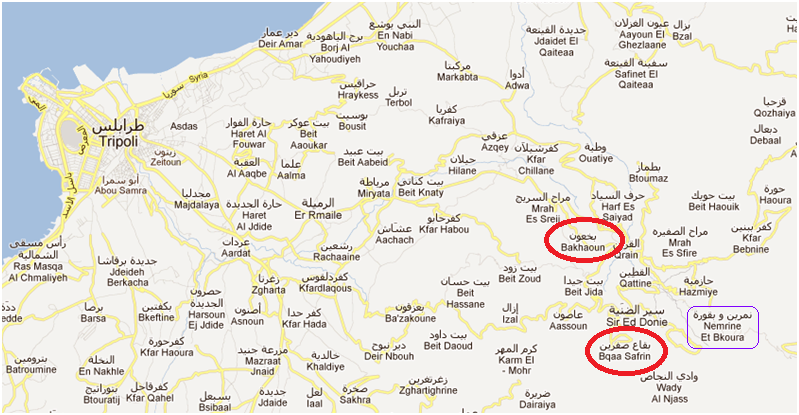 In 
Addition
we 
have 
Beit 
El Fakes
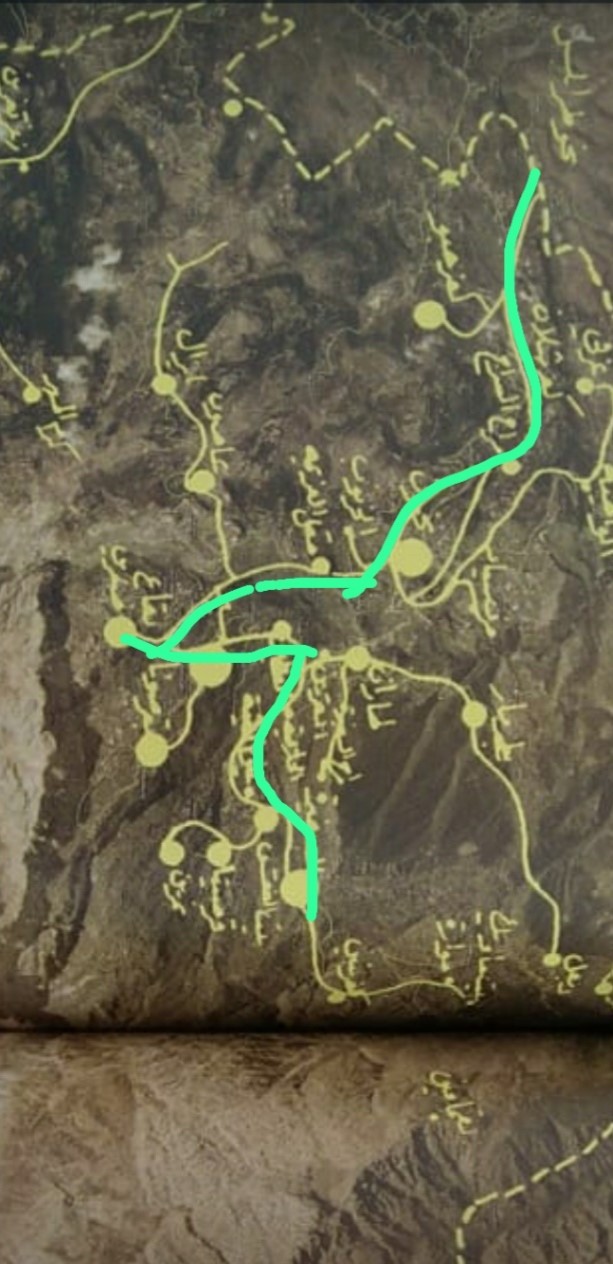 3- Draw the road map